Fig. 1 A Continuum of Helping Relationships Among Adults With Serious Mental Illness.
Schizophr Bull, Volume 32, Issue 3, July 2006, Pages 443–450, https://doi.org/10.1093/schbul/sbj043
The content of this slide may be subject to copyright: please see the slide notes for details.
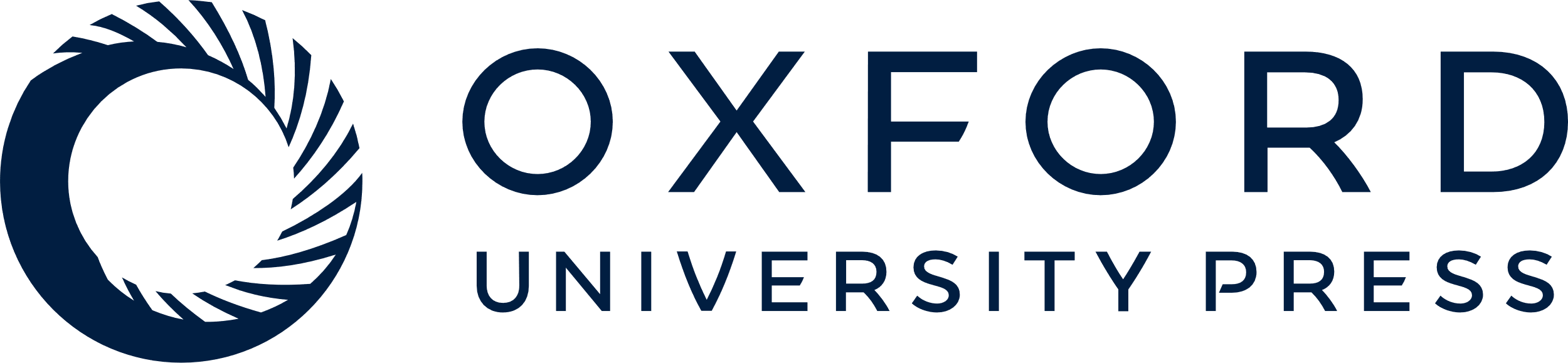 [Speaker Notes: Fig. 1 A Continuum of Helping Relationships Among Adults With Serious Mental Illness.


Unless provided in the caption above, the following copyright applies to the content of this slide: © The Author 2006. Published by Oxford University Press on behalf of the Maryland Psychiatric Research Center. All rights reserved. For permissions, please email: journals.permissions@oxfordjournals.org.]